Открываем интернет-магазин. Полезные кейсы.
Камиль Калимуллин(@buxler)
О чём доклад:
Подходы к созданию интернет-магазина

Кейсы интернет-магазинов: проблематика и решения
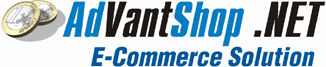 Способы разработки:
Писать с нуля
«У нас программист свой, напишет»
Использовать бесплатную (возможно известную) CMS
«Рынок бесплатных CMS- сотни решений»
Использовать платную (возможно специализированную) платформу
«Рынок платных CMS в России – сотни решений. Рынок платных специализированных решений в России - около десяти»
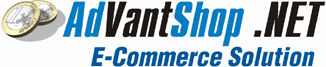 Писать магазин с нуля:
Риски проектирования
Архитектура, масштабирование. Риск: Чем дальше доработка, тем дороже(«Ой, а это мы не учитывали вначале»)
Риски кодирования
Отладка, тестирование. «Да, в таком варианте заказ не отправляется, завтра исправим»
Риски поддержки
Владелец проектных знаний бесценен. «Ребята, Вы мне больше не интересны»
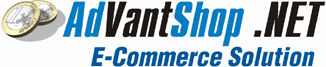 Когда писать магазин с нуля?
Когда решение задача укладывается в три дня (20-30 чел.ч)
Кнопка «Купить» на корпоративном сайте

Когда проект с 99% вероятностью не будет расти(короткая дистанция)
Конфискованный товар, который нужно быстро продать
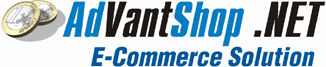 Использование бесплатной CMS:
Плюсы:
Быстрый недорогой старт
Опять же условно (учитывайте стоимость проекта целиком, а не только платформы)

Минусы:
Изучение платформы
«Да, блин, что не могли сделать как у людей?»
Отвечать за ошибки некому
«Спроси на форуме, там должны помочь. Да, зайди в шаблон, там же всё просто»
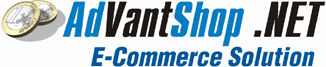 Иногда бывает и так:
Классика жанра: 
Фрилансер сделал почти всё и пропал.
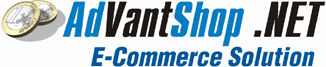 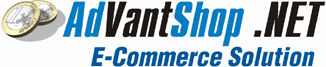 Использование платной платформы:
Плюсы:
Поддержка разработчика
«Да, им можно позвонить(написать) и они ответят»

Минусы:
Необходимость вникать в платформу
Платформозависимость
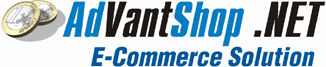 Брак по расчёту
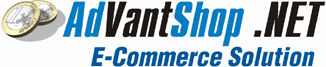 Какие еще варианты создания?
SaaS(аренда)

Плюсы:
Всё включено
Выясните что именно!

Минусы:
Отчуждаемость платформы
Убежать сложно
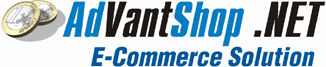 Магазин цветов – flowersworld.ru
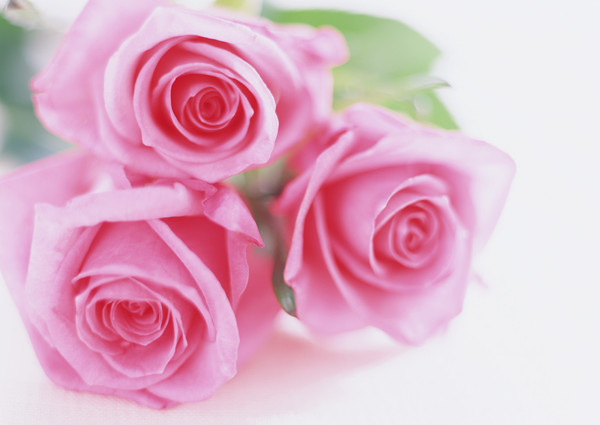 Бизнес-задача: 
Вывести текущий интернет-магазин на новый уровень за счет внедрение нового функционала. Бизнес потребовал расширения географической зоны.
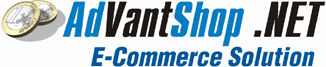 Магазин цветов – flowersworld.ru
Технические задачи:
Развитие функционала
Масштабируемость системы

Маркетинговые задачи:
Удержание позиций в поисковиках после смены платформы
Решение вновь стоящих маркетинговых задач (спец. предложения, отзывы и др.)
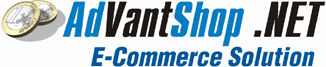 Flowersworld.ru - Главная
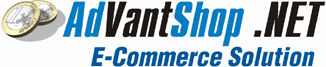 Flowersworld.ru – Шапка сайта
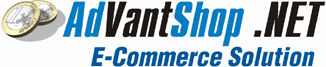 Flowersworld.ru – Меню выбора
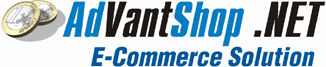 Flowersworld.ru – подсказки
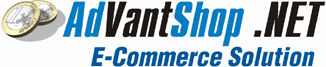 Flowersworld.ru - Маркетинг
Специальные предложения на главной странице

Обязательно телефон и правила работы магазина в доступном с первого взгляда месте
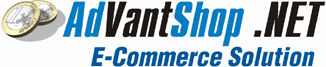 Flowersworld.ru - SEO
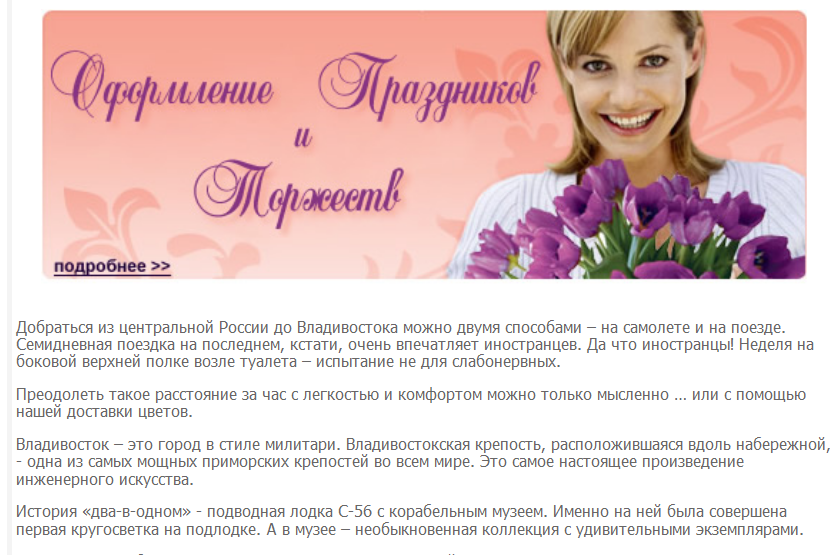 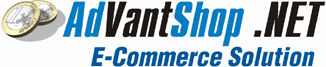 Flowersworld.ru – 301 редирект
При переходе сайта на новую платформу сообщите поисковой машине об изменениях

Redirect 301 /old-page.html http://new-domain.ru/new-page.html

Это помогает!
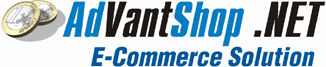 Flowersworld.ru – Региональная выдача
Яндекс привязывает сайт к региону
(а следовательно и выдаёт), 
исходя из контактов и телефона на сайте

Иногда приходится покупать телефоны и адреса
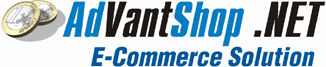 Flowersworld.ru - Резюме
Берите готовые интересные решения и адаптируйте

Если сайт уже работает аккуратно переносите сайт (соблюдайте правила)

Включайте простые маркетинговые вещи (хиты продаж, вы уже смотрели, спец.предложения) в магазин, они работают
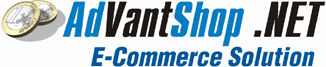 Автозапчасти – allcarsparts.ru
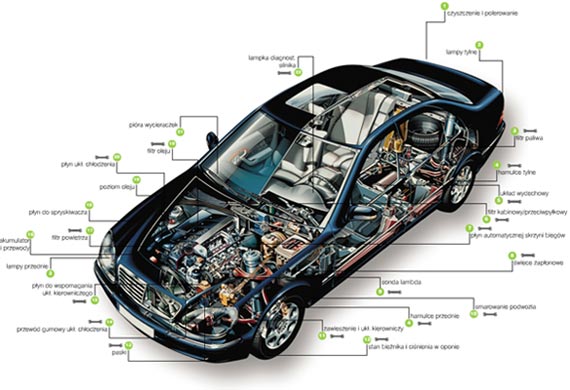 Бизнес-задача:
Реализовать интернет-магазин, позволяющий управлять более 25 млн.автозапчастей
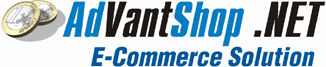 Автозапчасти – allcarsparts.ru
Технические задачи
Проектирование интерфейса. На что обратить внимание в дизайне?
Работа с данными/базой данных. Где взять? Как импортировать?
Работа с производительностью интернет-магазина

Маркетинговые задачи
Правильная структуризация страниц(контента) под дальнейшее SEO-продвижение
Правильное внедрение маркетинговых инструментов в интернет-магазин (популярные запчасти, связанные товары, купоны, интеграция с соц. Сетями и др.)
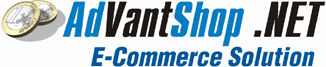 allcarsparts.ru – Главная
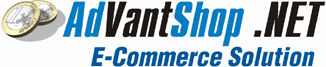 allcarsparts.ru - Подвал
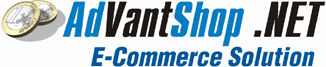 allcarsparts.ru - Фильтры
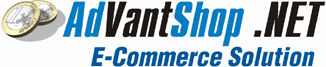 allcarsparts.ru - Навигация
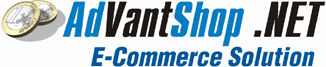 allcarsparts.ru – Навигация
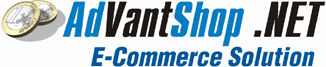 allcarsparts.ru - Позиция
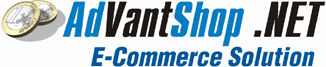 allcarsparts.ru - Заказ
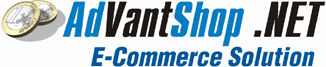 allcarsparts.ru - Данные
Вопросы импорта базы данных запчастей

Специфика:
Разные форматы прайс-листов у поставщиков
Картинки
Импортирование больших объемов данных
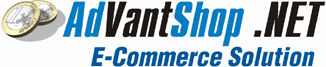 allcarsparts.ru - Производительность
Направление усилий

Софт, БД. Оптимизация
На уровне интерфейсов
На уровне процедур
На уровне хранения данных

Железо
Производительность
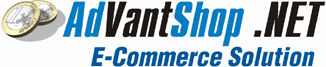 Решения по ускорению(интерфейсы)
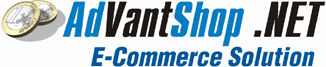 Решения по ускорению(интерфейсы)
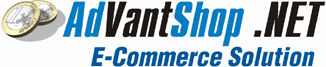 Решения по ускорению
Оптимизация программного кода
Лишние обращения к базе данных
Оптимизация алгоритмов
Явная конвертация типов
Кеширование и компрессия данных
«Нарезание» статики (XML, JSON)
Кеширование страниц и объектов
gzip – сжатие
QLServerSessionState
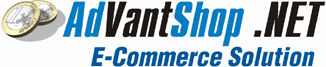 allcarsparts.ru - Резюме
Если объем номенклатуры большой

Правильная категоризация(в нашем случае, 3 способа категоризации, 2 вида поиска)
Удобный путь к товару, исходя из задачи покупателя
Фильтры и поиск – это удобно
Оптимизация и тестирование даже если берёте готовое решение
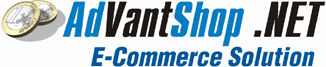 Подарки – raipodarkov.ru
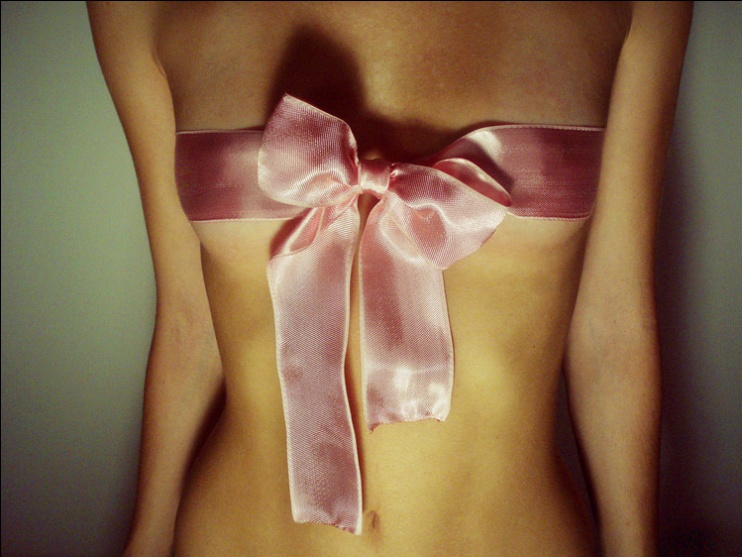 Бизнес-задача:
Интеграция нескольких интернет-магазинов в единую площадку.

Кейс опубликован на http://microsoft.com
http://www.microsoft.com/casestudies/Case_Study_Detail.aspx?CaseStudyID=4000008435
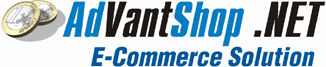 Подарки – raipodarkov.ru
Технические задачи:
Проектирование сайта. На что обратить внимание в дизайне? Особенности структуризации ассортимента
Адаптация бизнес-логики

Маркетинговые задачи:
Правильная интеграция контента под дальнейшее SEO-продвижение
Правильная категоризация продаваемых товаров
Лидеры продаж, скидки
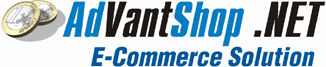 raipodarkov.ru- Главная
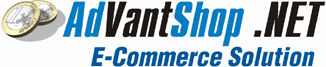 raipodarkov.ru - Для мужчин
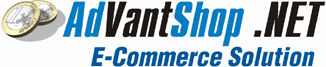 raipodarkov.ru - Поиск
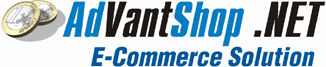 raipodarkov.ru - Подарок
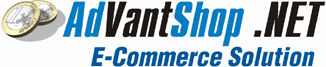 raipodarkov.ru – Резюме
Уделяйте внимание категоризации товара
Категоризация по разным типам потребностей (по получателю подарка, по назначению подарка, по принадлежности к группе)

Используйте понятные всем вещи
лидеры продаж
отзывы
спец.предложения
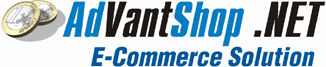 Одежда– katefrankfurt.com
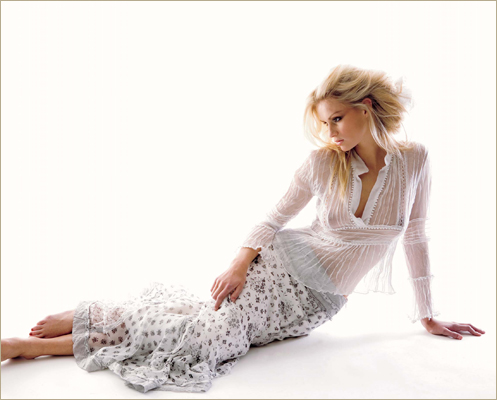 Бизнес-задача:
Легкий интернет-магазин для одежды
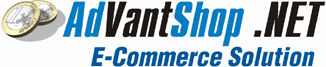 Одежда– katefrankfurt.com
Технические задачи
Товар – это главное. Как это реализовать в дизайне?

Маркетинговые задачи
Упростить выбор, просмотр и покупку товара
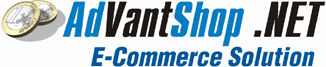 katefrankfurt.com - Главная
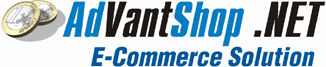 katefrankfurt.com - Магазин
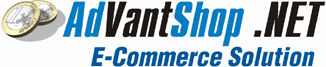 katefrankfurt.com - Каталог
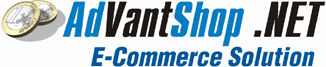 katefrankfurt.com - Заказ
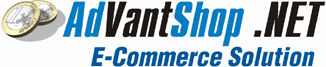 katefrankfurt.com – Резюме
В одежде очень важно представление товара

Простота сейчас выигрывает сложность
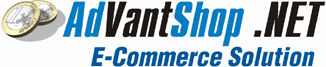 Спасибо! Вопросы?
http://www.advantshop.net
kamil@advantshop.net
@buxler
skype: buxler
Моб. +7 -905-708-29-24
Тел.  +7-495-663-72-38
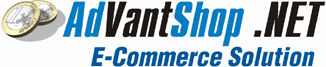